Last year review 3
6°  basico
Personal information
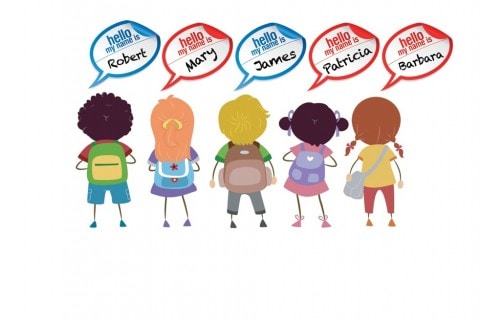 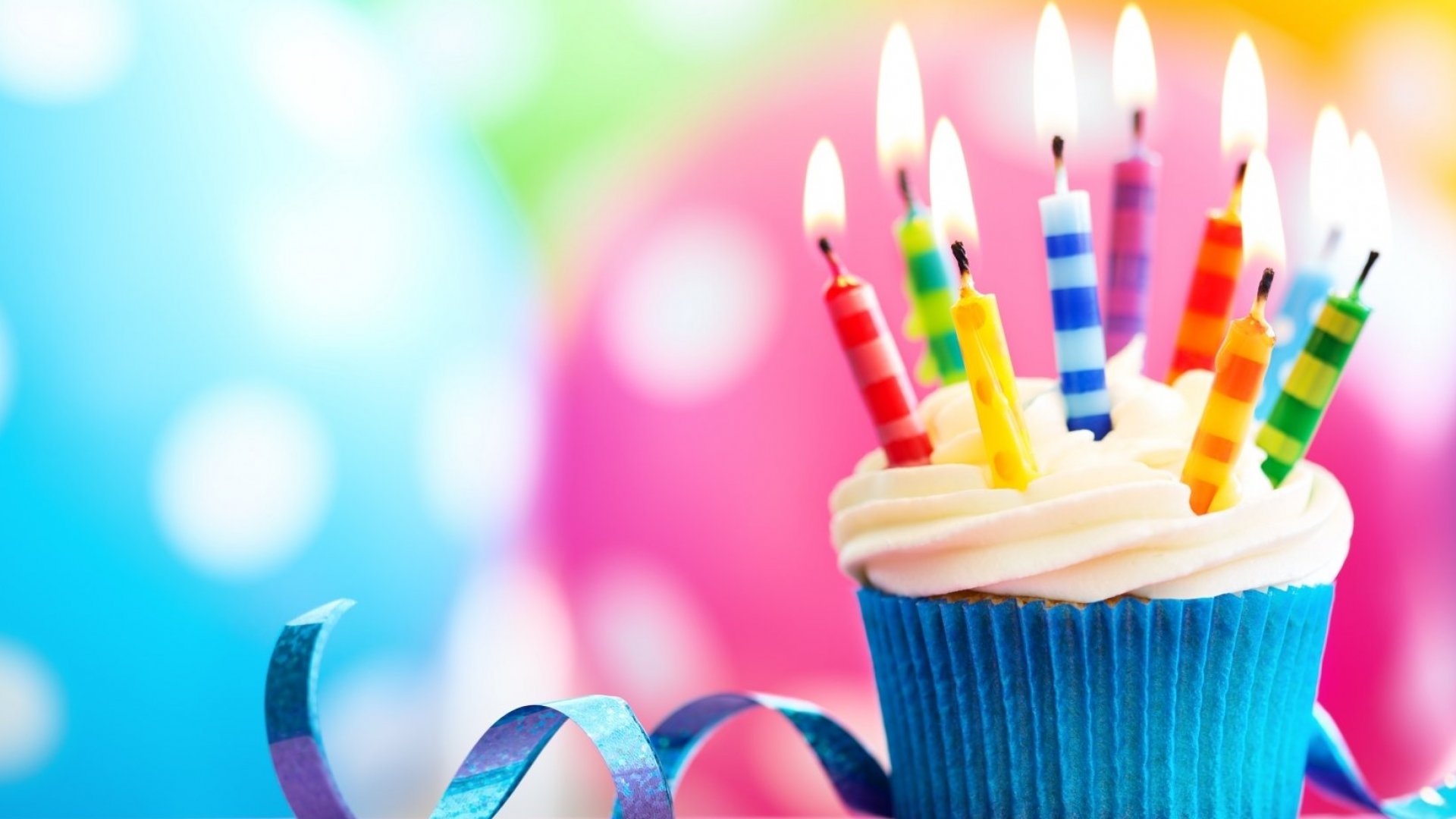 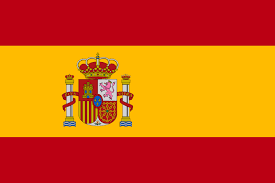 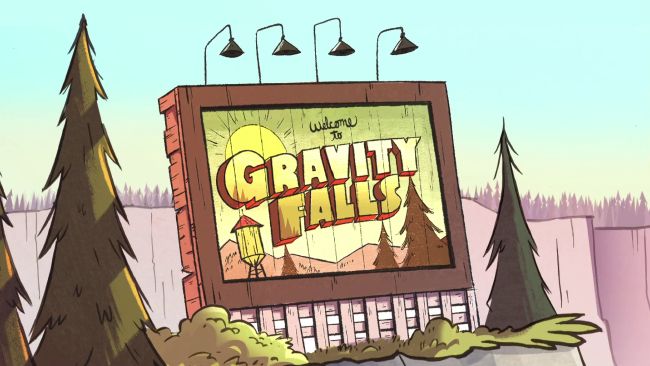 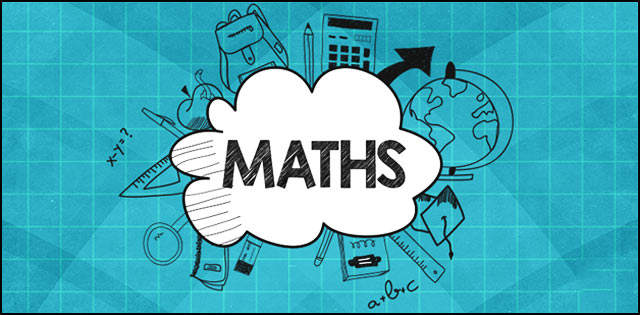 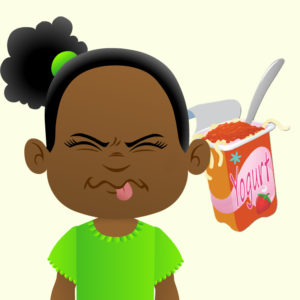 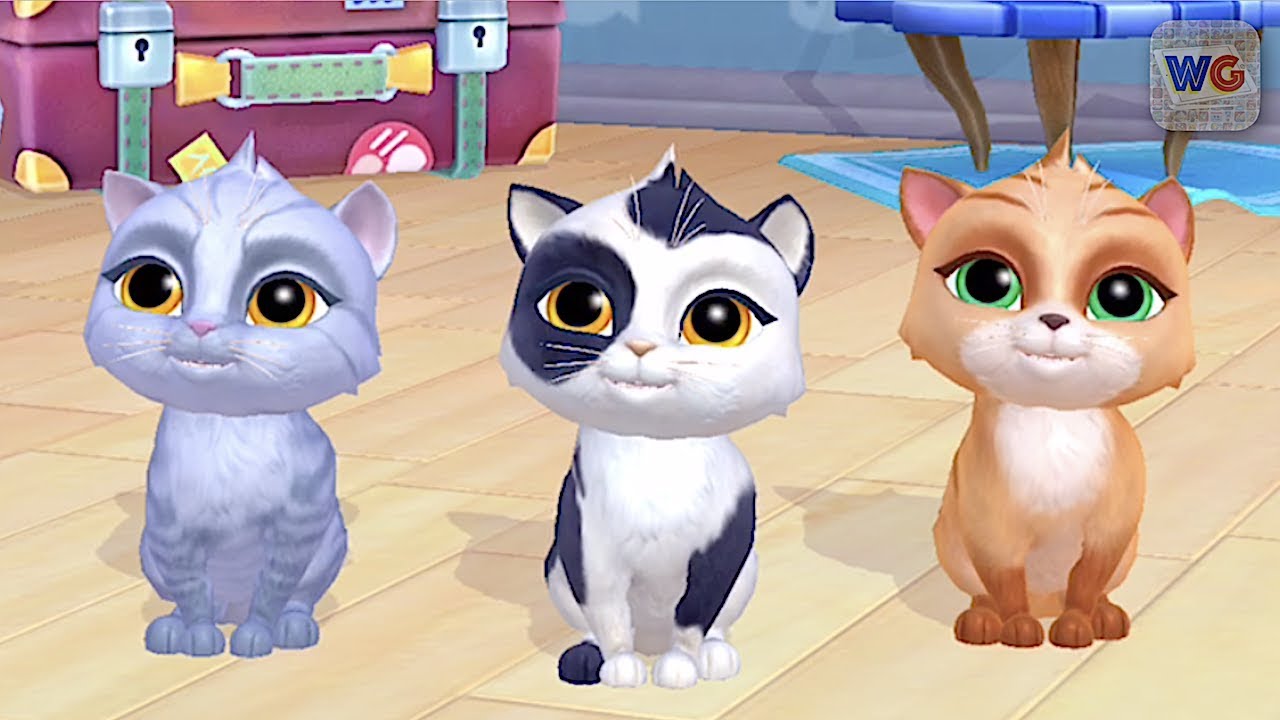 Language / maths / English/ P. E. / 
Music / Arts / History / Science
activity
Look for sentences on Google giving examples of frequency adverbs.

I always play brawl star.
I usually play video games on the  computer
I never eat wáter melon
She sometimes walks the dog
My brother harly ever gets late for school
activity
https://es.liveworksheets.com/worksheets/en/English_as_a_Second_Language_(ESL)/Adverbs_of_frequency/Adverbs_of_frequency_vh1338648jo

https://es.liveworksheets.com/worksheets/en/English_as_a_Second_Language_(ESL)/Adverbs_of_frequency/Adverbs_of_Frequency_vn5447bh
Objective: saying what there is in a room.
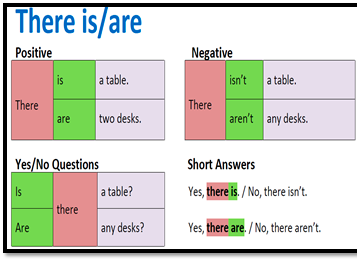 homework
https://es.liveworksheets.com/worksheets/en/English_as_a_Second_Language_(ESL)/There_is_-_there_are/There_is_-_there_are_na601gy
Let’s do some examples:
practice
https://es.liveworksheets.com/worksheets/en/English_as_a_Second_Language_(ESL)/Verb_to_be/Verb_to_be*_am-are-is-was-were_ea118701ic